ID Card Billing from System Administration to Student Account
HELUG ConferenceJune 26, 2018Steve Cramer, Columbia University
Quick Survey - Do You?
Badge printing in Lenel?
Charge for cards?
Bill ID charges to student accounts?
Use Forms Designer to customize screens?
Utilize scheduled database jobs & triggers?
‹#›
ID Charging at CU Before Project
Different systems required to print ID and record charge.
Lenel to print the card.
Excel to record the card to be charged.
Payments accepted
Cash
Credit card
Departmental charge
Voucher
‹#›
[Speaker Notes: Departmental charge - visitors, vendors

Voucher - Barnard students pay their home school and then bring a voucher/receipt to the ID Center.]
ID Charging at CU Before Project
We had to accept cash because:
Many students lost all of their credit cards along with their ID and could only could pay cash.
Billing to student account in Student Information System (SIS) was laborious.
‹#›
Problems
No non-cash or credit card payment option for those who lost wallet or purse.
Cash payments prone to theft and poor accounting.
Double data entry slowed ID process.
Tracking unreliable.
‹#›
[Speaker Notes: Overall, the payment system was inefficient, unreliable and most of all, service was slow and unfriendly. And we all know what slow and unfriendly looks like.]
Slow & Unfriendly
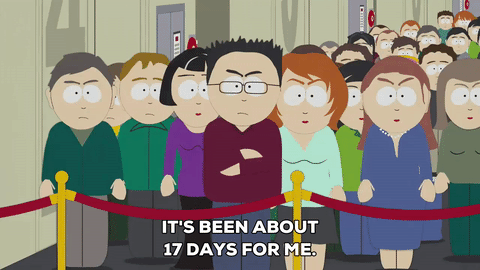 ‹#›
Student ID Charging Project Goals
Improve tracking of all ID charges.
Eliminate cash payments
Enable direct billing to student account.
Do it all in Lenel if possible!
‹#›
How Did We Do It?
Forms Designer
Added custom fields to Badge screen to record ID charges in the Badge table.
SQL Server
Added custom tables to AccessControl DB.
Utilized advanced functions to transfer ID charges entered in the Badge table over to SIS in a nightly batch process.
‹#›
[Speaker Notes: Take backup. Watch out for blown away triggers.]
Forms Designer
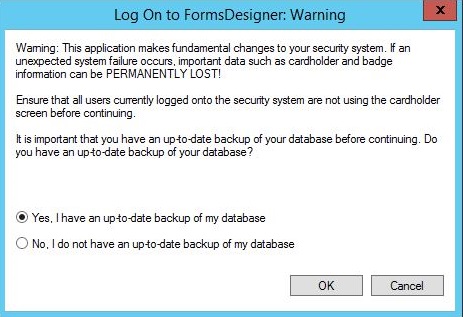 ‹#›
Forms Designer: Drop Down Pt1
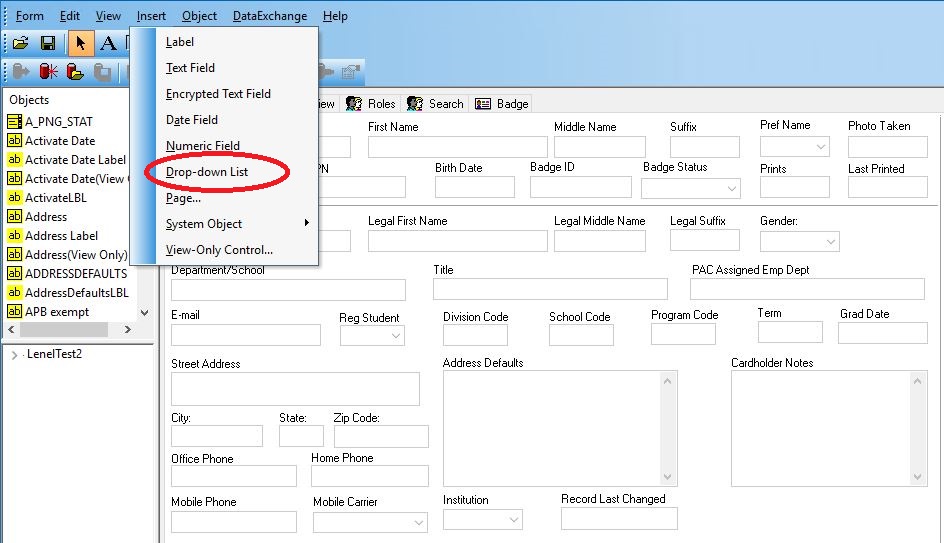 ‹#›
Forms Designer: Drop Down Pt2
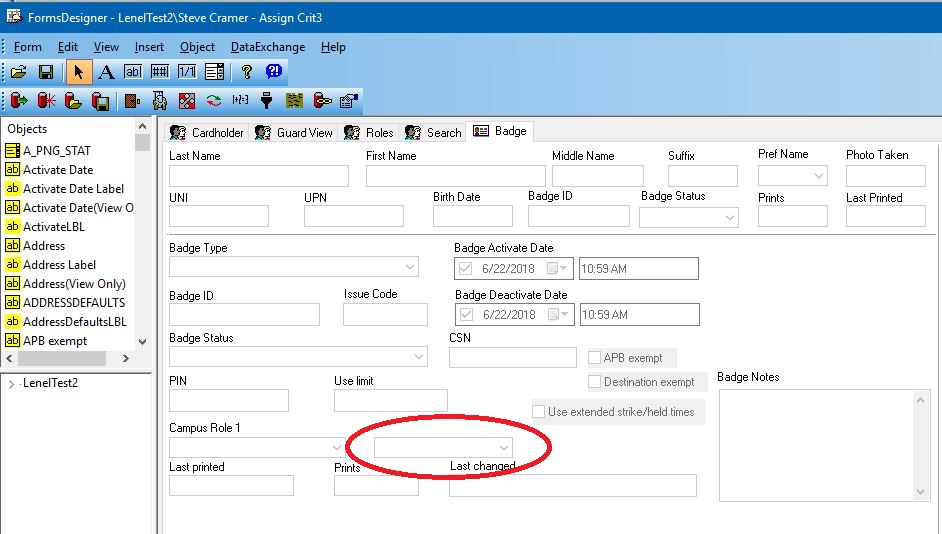 ‹#›
Forms Designer: Checkboxes Pt1
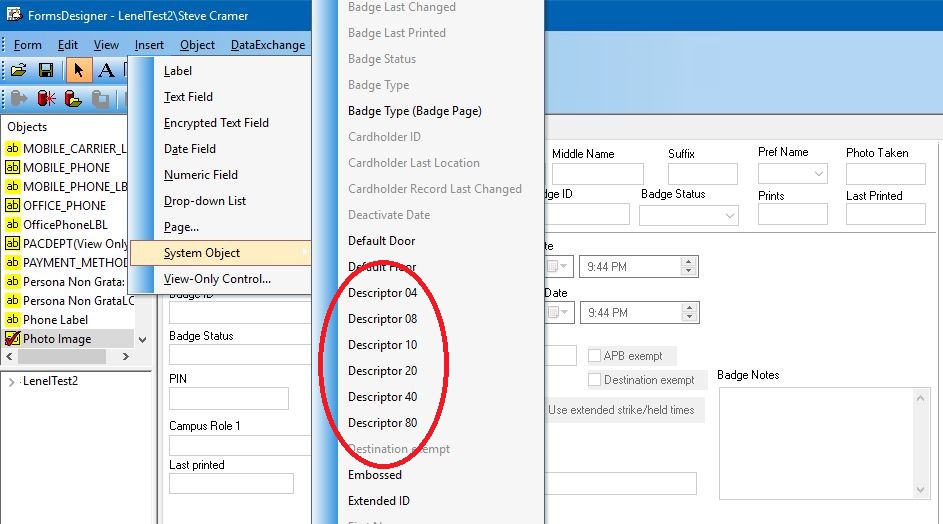 ‹#›
Forms Designer: Checkboxes Pt2
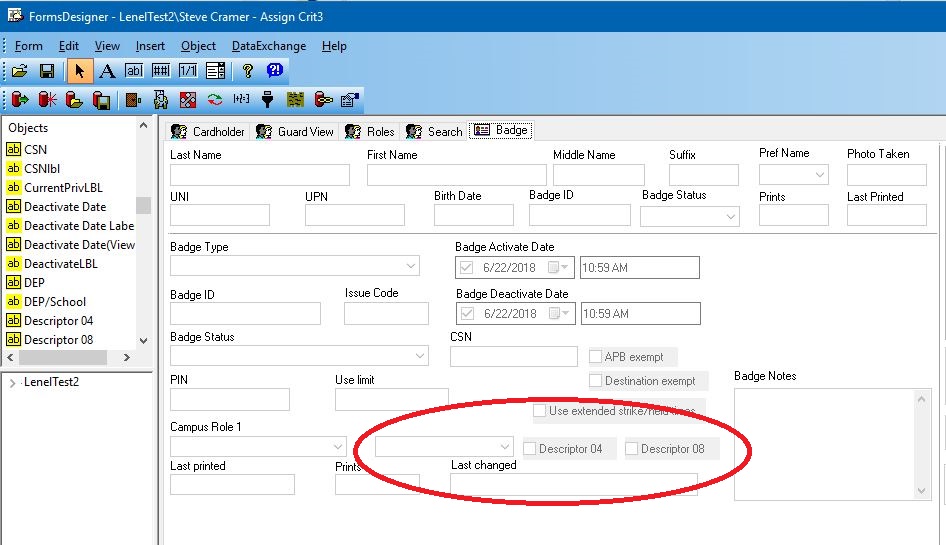 ‹#›
Forms Designer: Add Labels
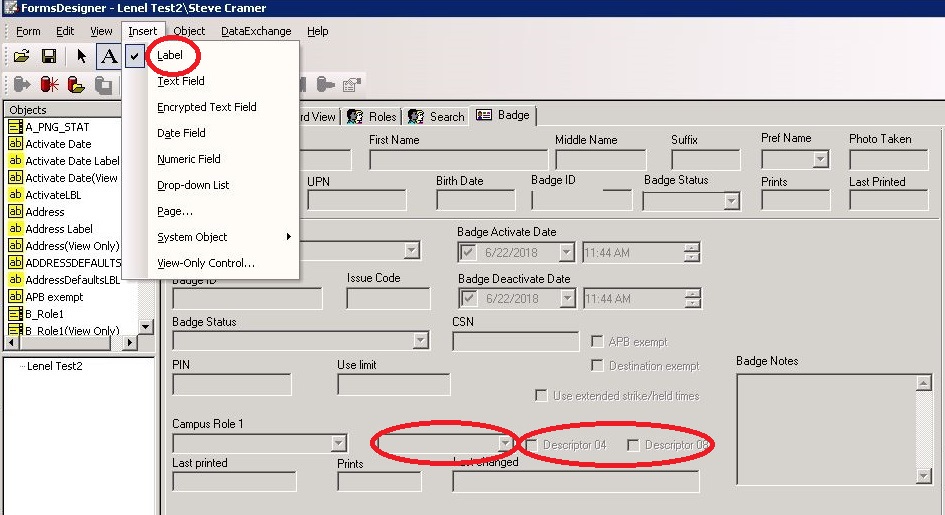 ‹#›
Forms Designer: Labels Added
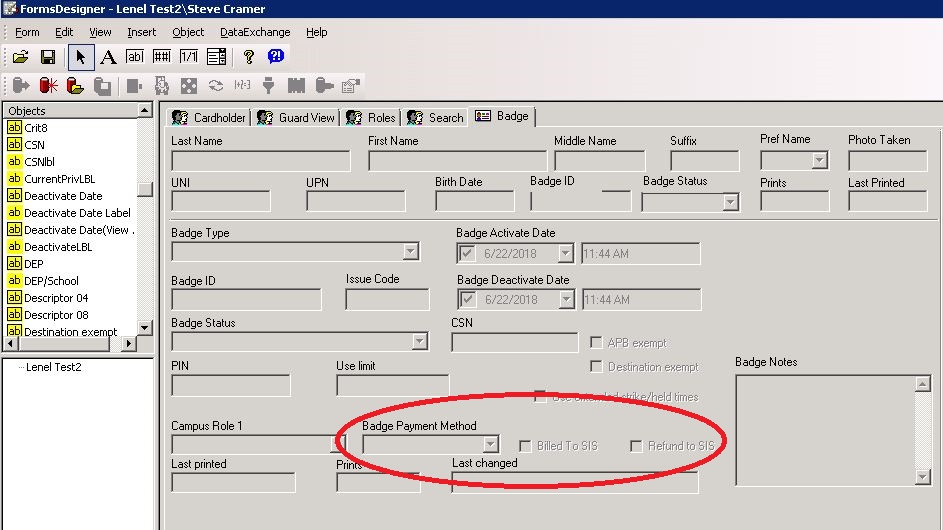 ‹#›
[Speaker Notes: Be careful when using Forms Designer. Make sure you have a backup.  Inform users]
About Checkboxes
Each checkbox represents a unique binary value (4,8,16,32,64,128).
Sum of all checkbox values equals the total in Descriptor_Flag column in the Badge table.
Example:
Billed To SIS checked, Descriptor_Flag = 8
Refund To SIS checked, Descriptor_Flag = 16
Both checked, Descriptor_Flag = 24
‹#›
About Checkboxes (cont.)
This is secret stuff. Not mentioned in Lenel User guide.
Don’t need full Forms Designer License to use them.
‹#›
Forms Designer: Save and Preserve!
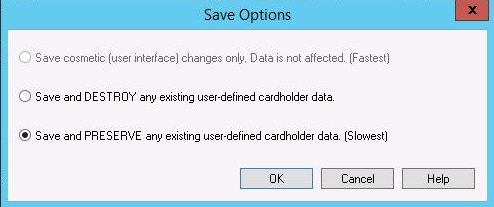 ‹#›
[Speaker Notes: Be careful when using Forms Designer. Make sure you have a backup.  Inform users]
Forms Change Tips
Instruct users not to make modifications while forms change is underway.
Before you begin:
Test change in test environment.
Save backup of database.
Use scripts to save your custom triggers in case you need to restore them.
When saving, never select Save and Destroy!
‹#›
Add Payment Methods w/List Builder
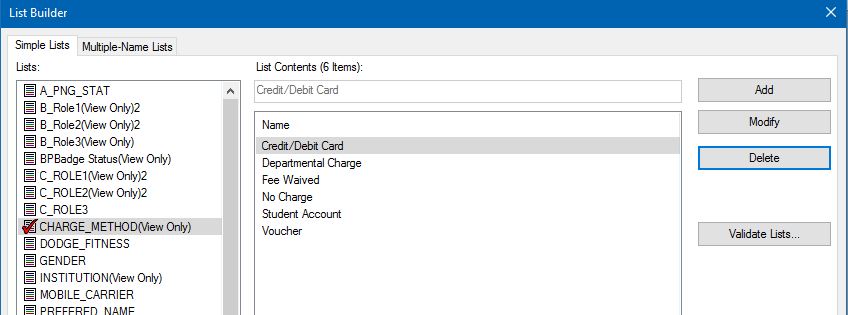 ‹#›
ID Charge Example: Charged
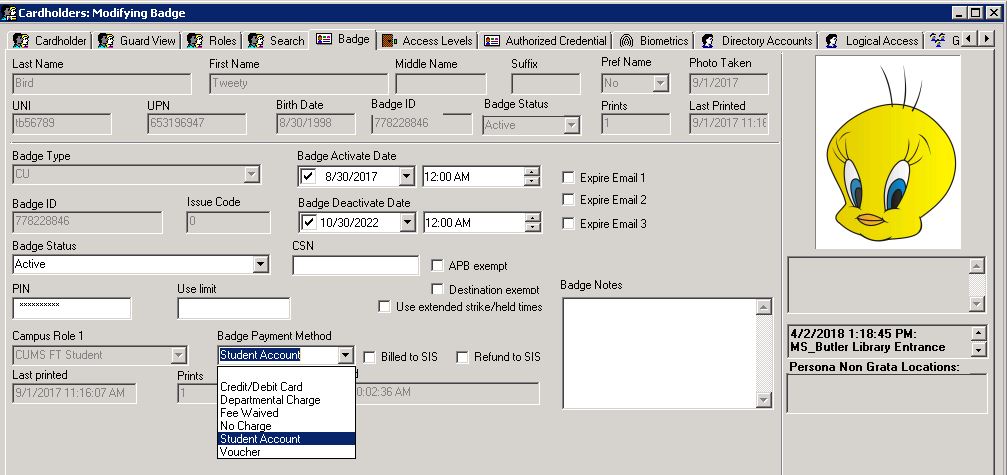 ‹#›
ID Charge Example: Billed to SIS
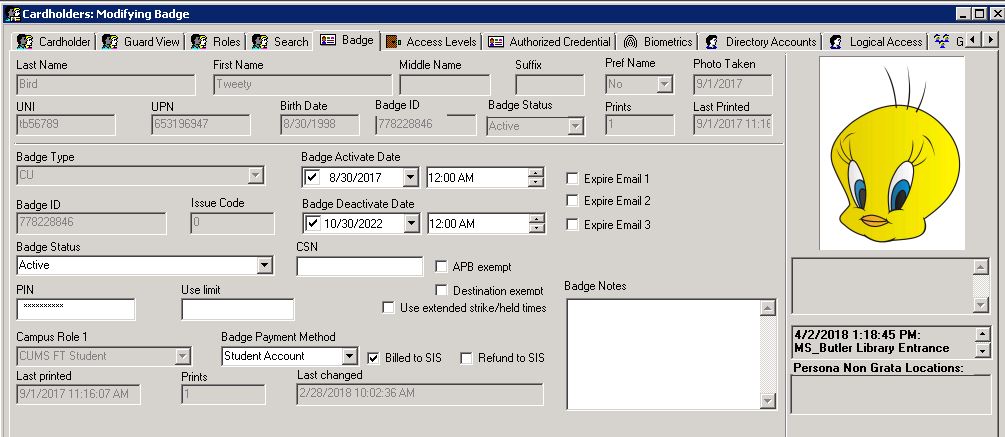 ‹#›
[Speaker Notes: That completes the user interface part of the solution.  Now lets look inside SQL Server and see how we are making it work with our access control database.]
Inside SQL Server
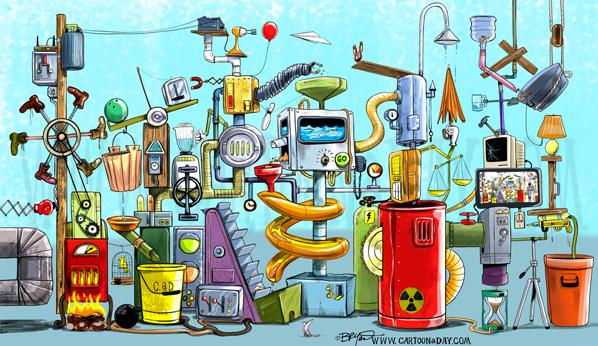 ‹#›
SQL Server Components
Database tables
Triggers
Action performed in response to a change in a specific database table.
Jobs
Automated and often scheduled series of database operations that together form a single process.
SQL Server Integration Service Services (SSIS)
SQL Server component that can be used to perform a variety of data migration tasks.
‹#›
ID Charge Tables
UDO_ID_CHARGE
UDO_ID_CHARGE_BATCH_ID
UDO_ID_CHARGE_BILLING_TEMP
UDO_ID_CHARGE_BILLING_BATCH
UDO_ID_CHARGE_SIS
UDO_ID_CHARGE_JOB_RUN_LOG
‹#›
[Speaker Notes: Re ID Charge -- Did not want to overload Badge table with extra columns and processes.  Best to store minimum there and create a separate table to handle the bulk of the operations -- recording amount charge, emailed sent, billing date, batch number, etc.]
ID Charge Trigger on Badge Table
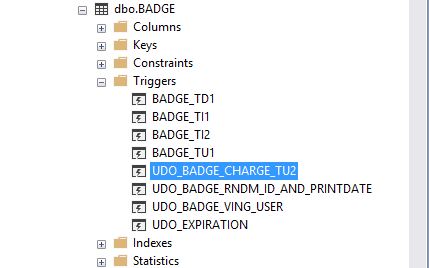 ‹#›
ID Charge Trigger (cont.)
Update trigger on Badge table.
Compares values before and after an update in Badge table.
Only acts after badge has been printed.
If printed, trigger enters new record in ID Charge table.
‹#›
ID Charge Trigger (cont.)
Looks for changes to the Badge Payment Method, Billed to SIS and Refund to SIS fields.
Allows change of Payment Method before Billed to SIS is checked.
Enforces locking of Payment Method after Billed to SIS is checked.
Detects checking of Refund checkbox.
Executes email receipt to students when Student Account selected as payment.
‹#›
Email Notification
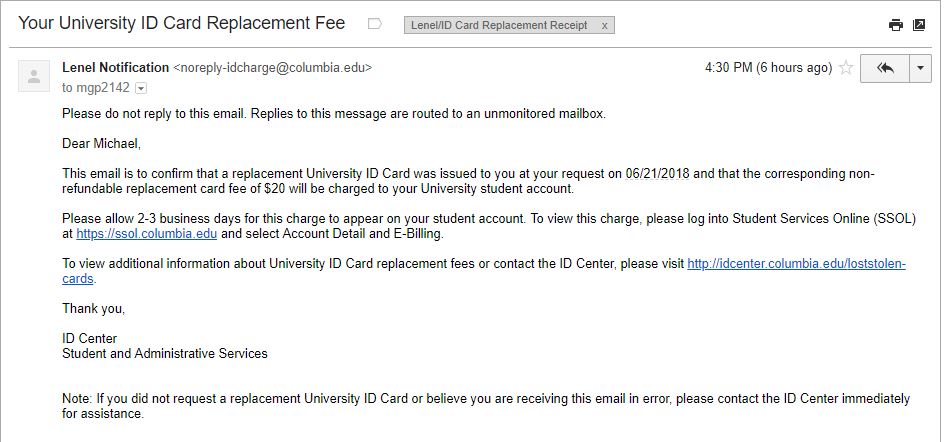 ‹#›
SQL Server ID Billing Job
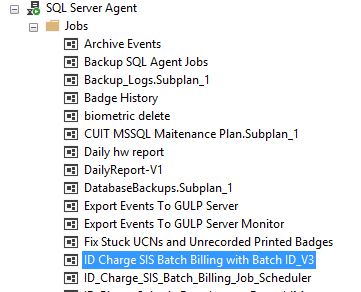 ‹#›
SQL Server ID Billing Job (cont.)
Insert ID charge records that have not yet been billed to SIS into Billing Temp table.
Using SSIS, export Billing Temp records into text file in expected batch format.
Using PowerShell and WinSCP, transfer text file to deployment server.
Job scheduler processes and uploads text file into SIS for billing.
‹#›
SQL Server ID Billing Job
Update Badge and ID Charge tables to confirm charges processed by Lenel.
Query SIS to check if charges sent were actually billed to student accounts.
If yes, update ID Charge table to confirm billing.
‹#›
SQL Server ID Billing Job  Steps
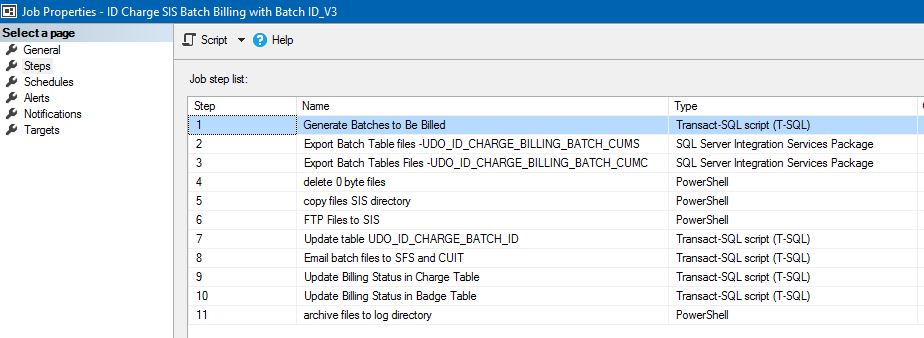 ‹#›
Project Results
Made ID charge processing, billing and tracking much faster and more accurate.
Students really like account billing option.
Since 2014
20,000+ student charges.
65% billed to student account.
$280,000
‹#›
Lessons Learned
Make sure you have a refund process.
Create a manual and train staff well.
Triggers can be tricky.
Watch out for recursion.
Update trigger can get caught in a loop updating itself.
Test! Test! Test!
Beware of holidays!
‹#›
Final Thoughts
SQL Server & Forms Designer are a powerful combination but must be used wisely.
Lots of other cool things you can do:
Checkboxes for email notifications for expiring cards.
Note field on the Badge or Cardholder tab.
Dropdown box on Cardholder tab to initiate  record refresh from Identity Management System.
‹#›
Questions
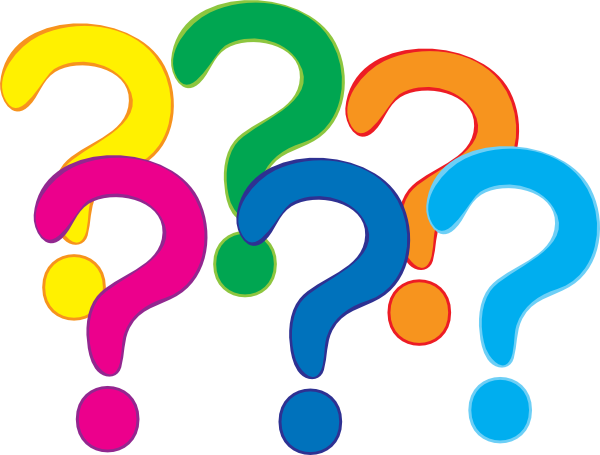 ‹#›
Contact Information
Steve Cramer
steve.cramer@columbia.edu
(212) 854-3140
‹#›